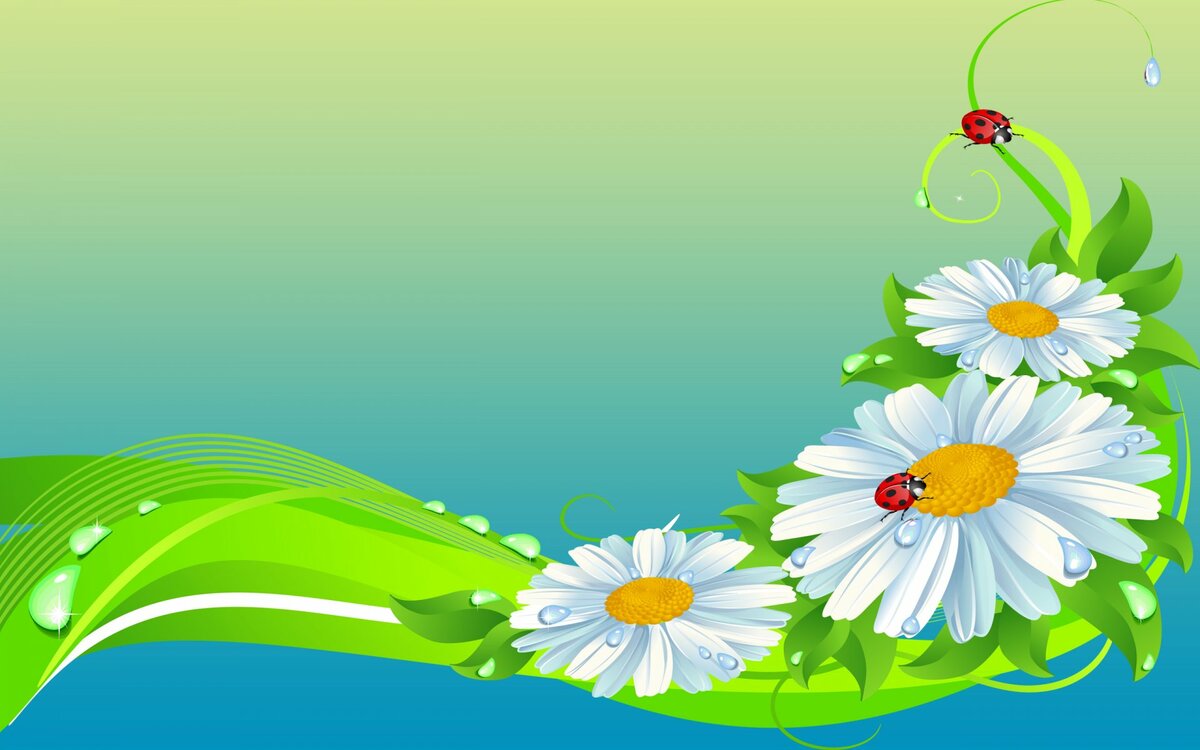 МБДОУ  детский сад № 159
Средняя группа «Ромашки»
МБДОУ  детский сад № 159
Средняя группа «Ромашки»
Ознакомление с окружающим миром.
« Транспорт. Виды транспорта.»
Повторение.
Ознакомление с окружающим миром.
« Транспорт. Виды транспорта.»
Повторение.
Воспитатели:
Степакова Е.В.
Федорова О.Н.
Воспитатели:
Степакова Е.В.
Федорова О.Н.
Детям было предложено вспомнить , что они знают по теме «Транспорт».
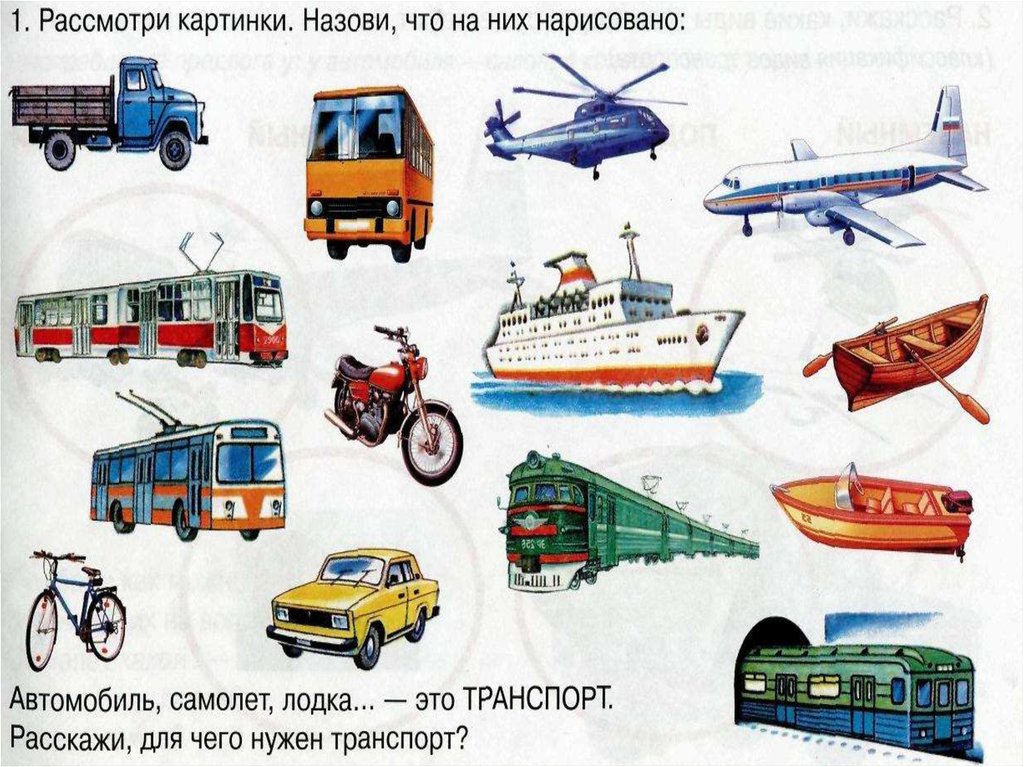 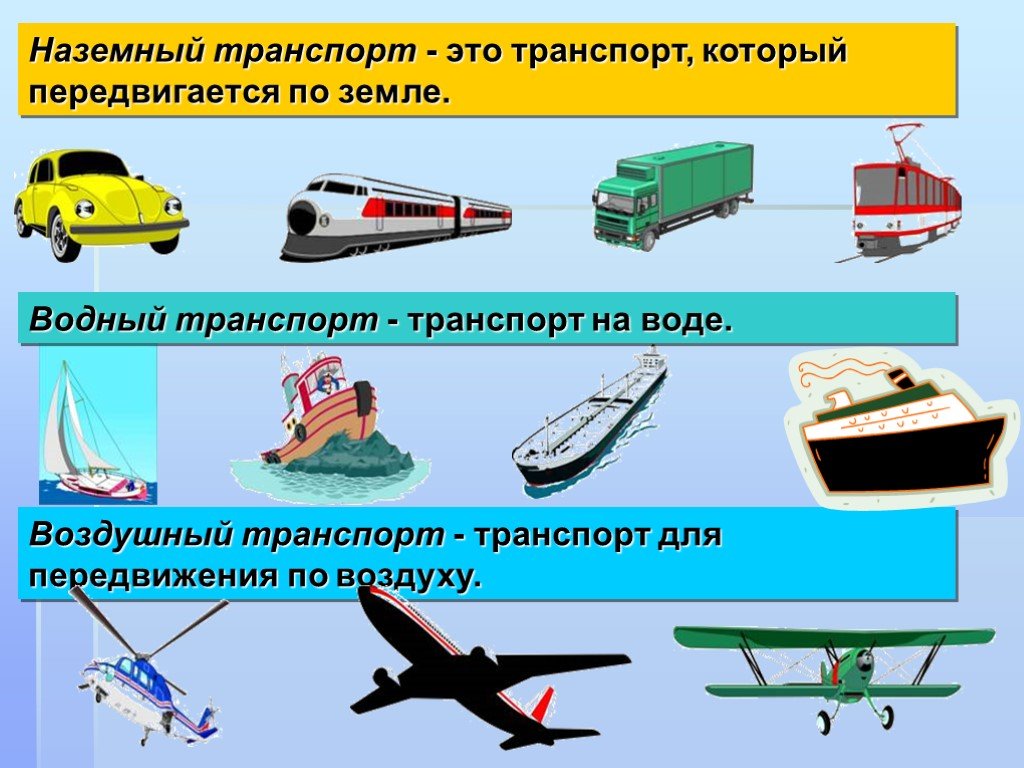 Выучить и рассказать стихотворение В. Кожевникова  «Светофор».
Для закрепления полученных знаний, детям было предложено выполнить следующие задания.
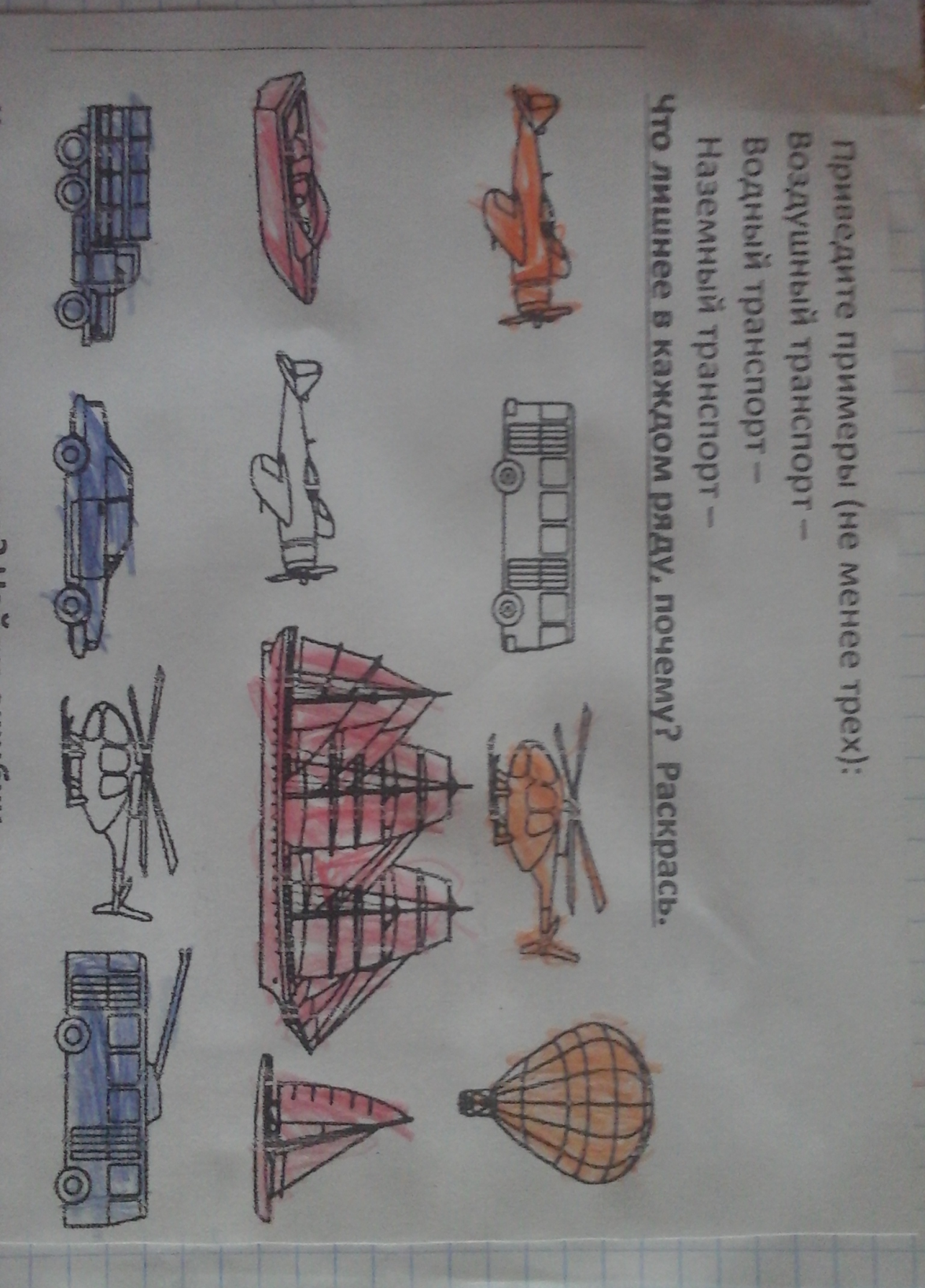 3
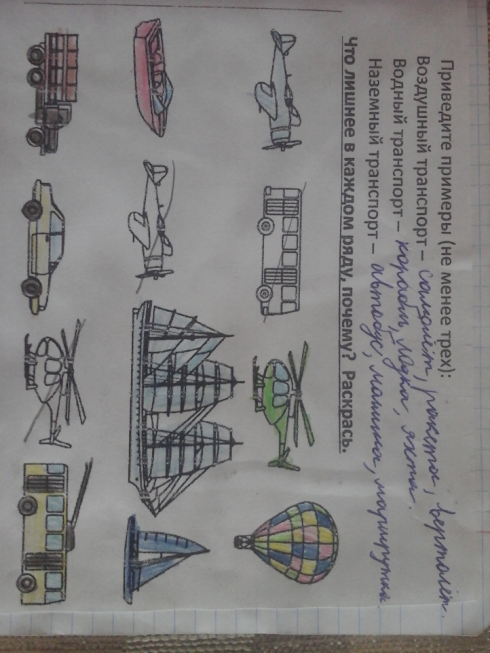 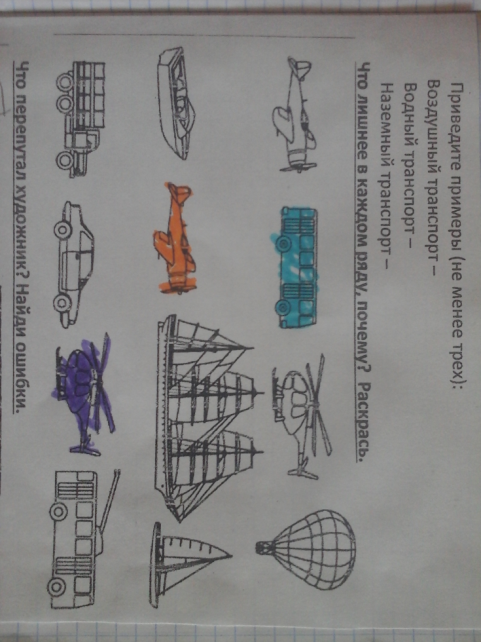 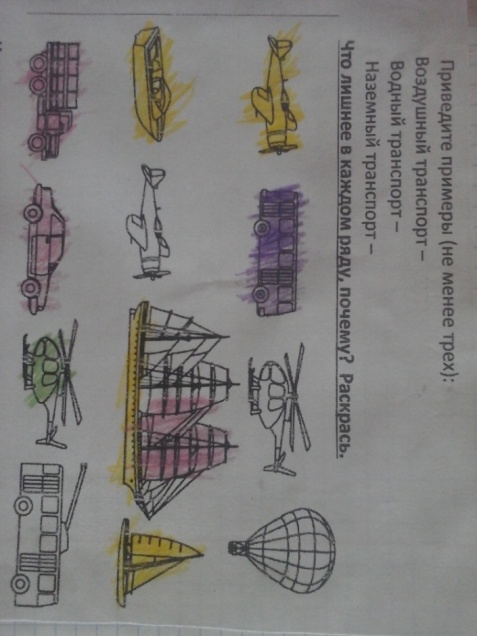 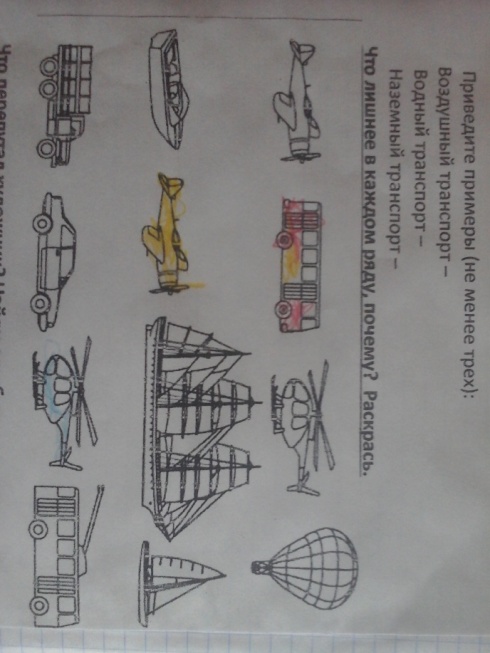 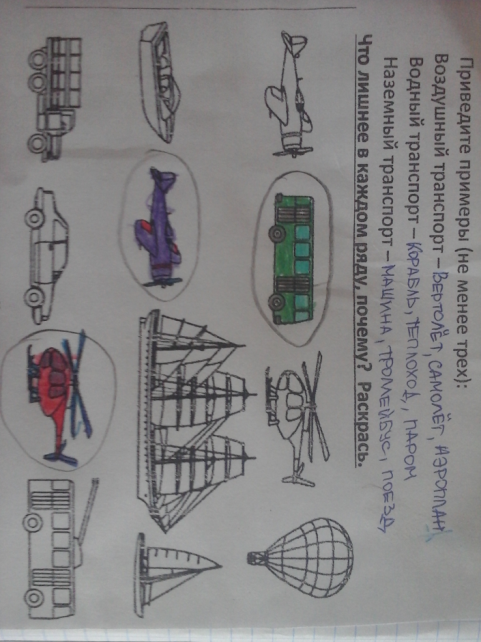 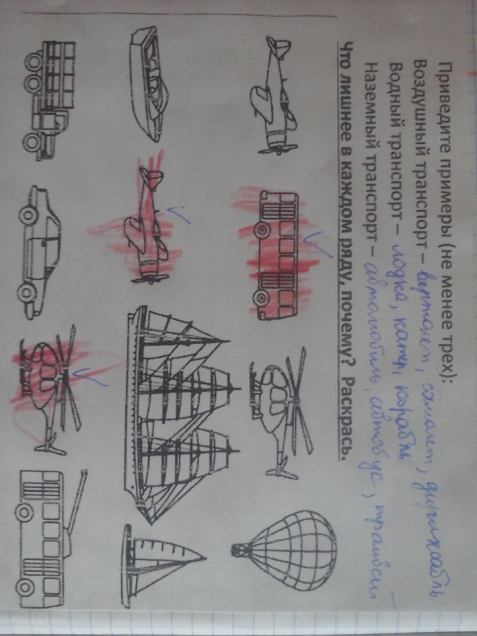 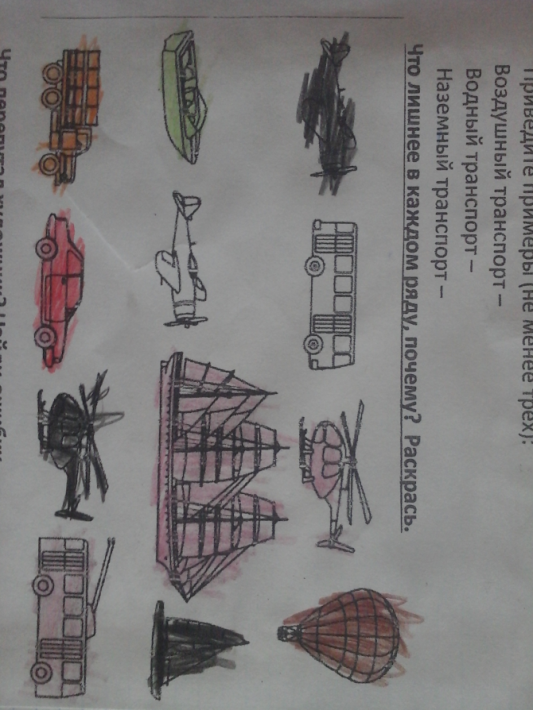 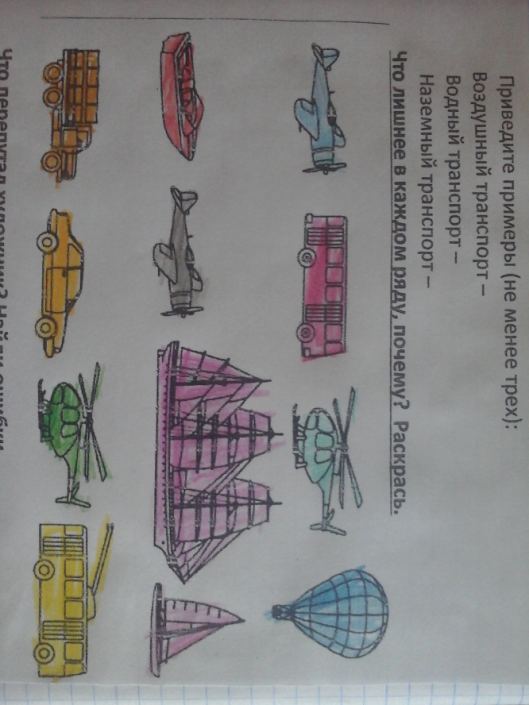 4
Задание на развитие умения выделять и называть части предмета; развивать внимание и логику.
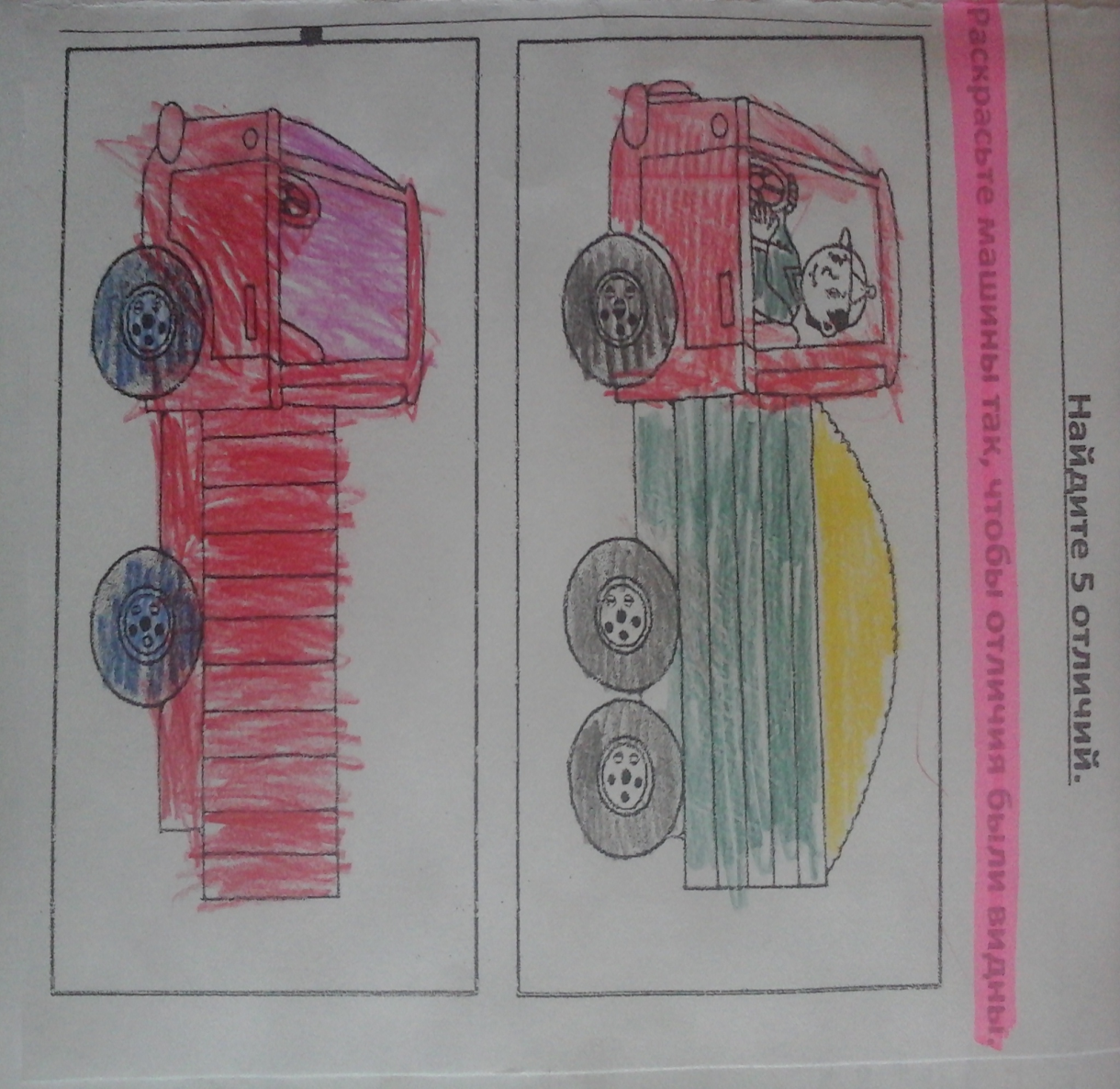 5
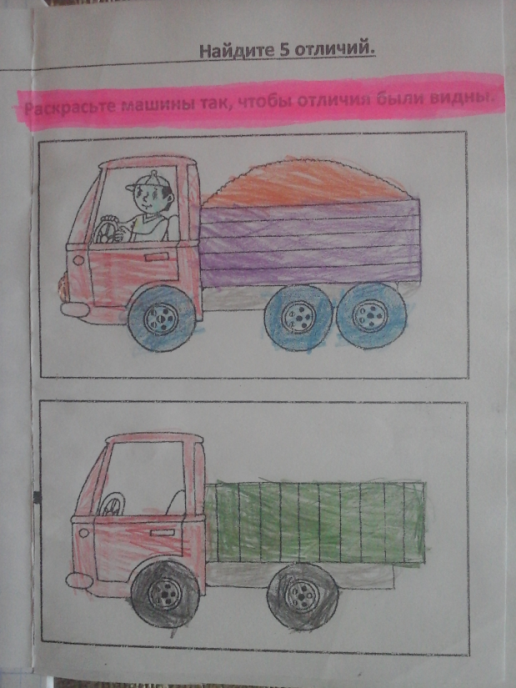 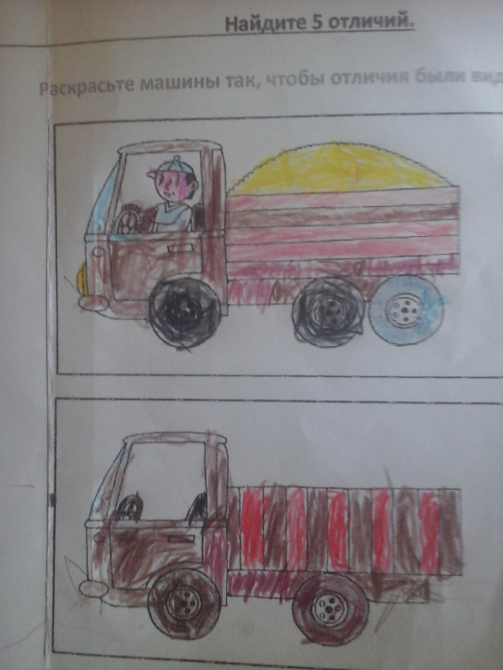 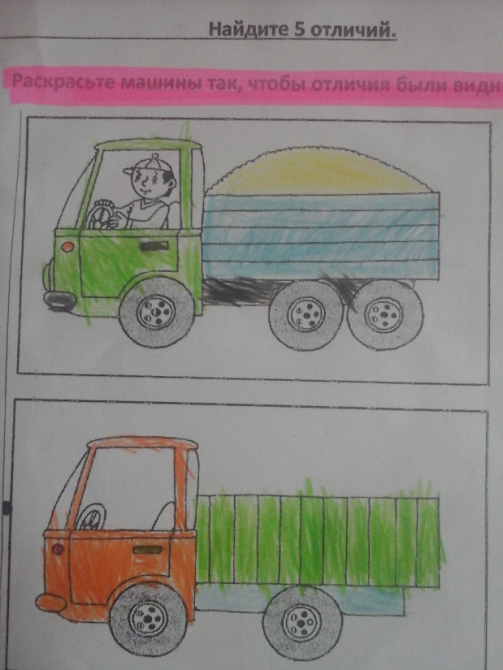 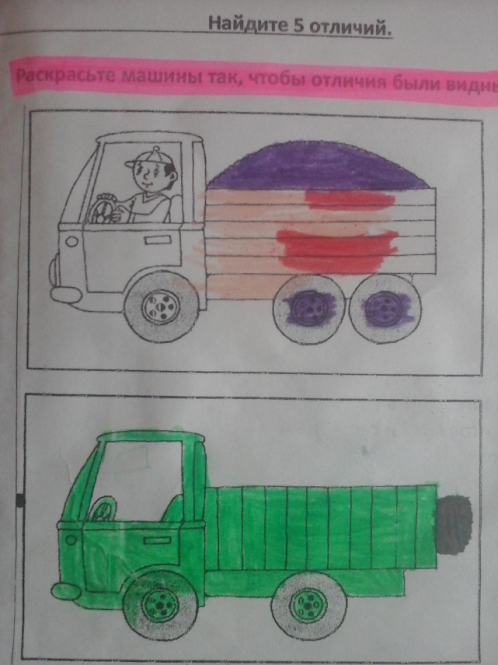 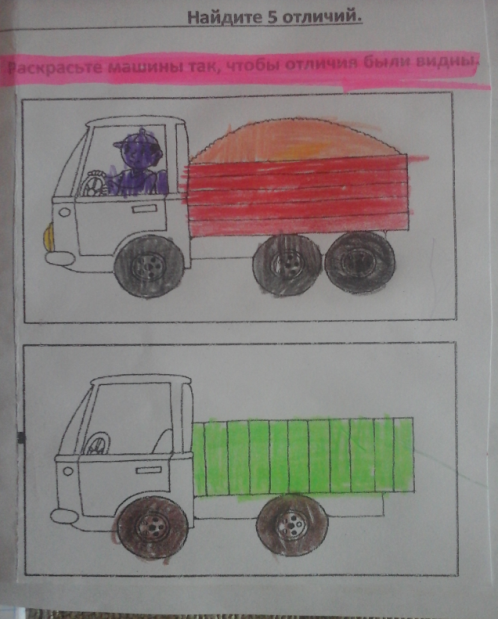 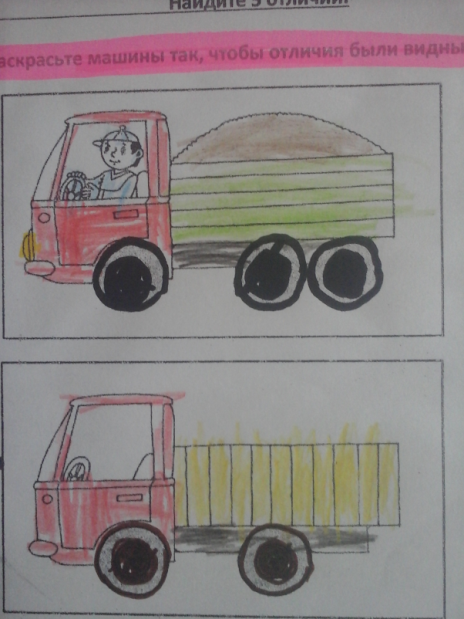 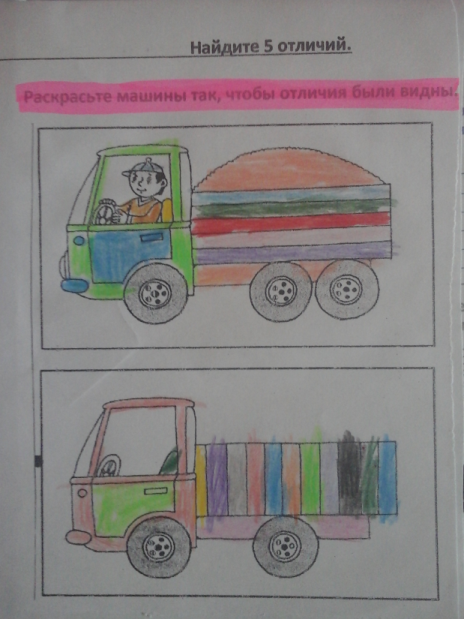 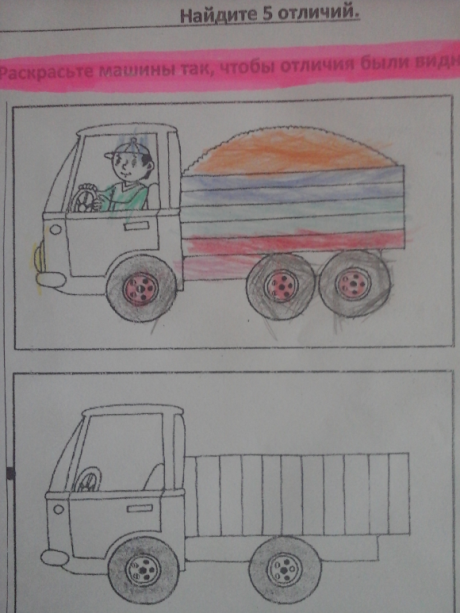 6
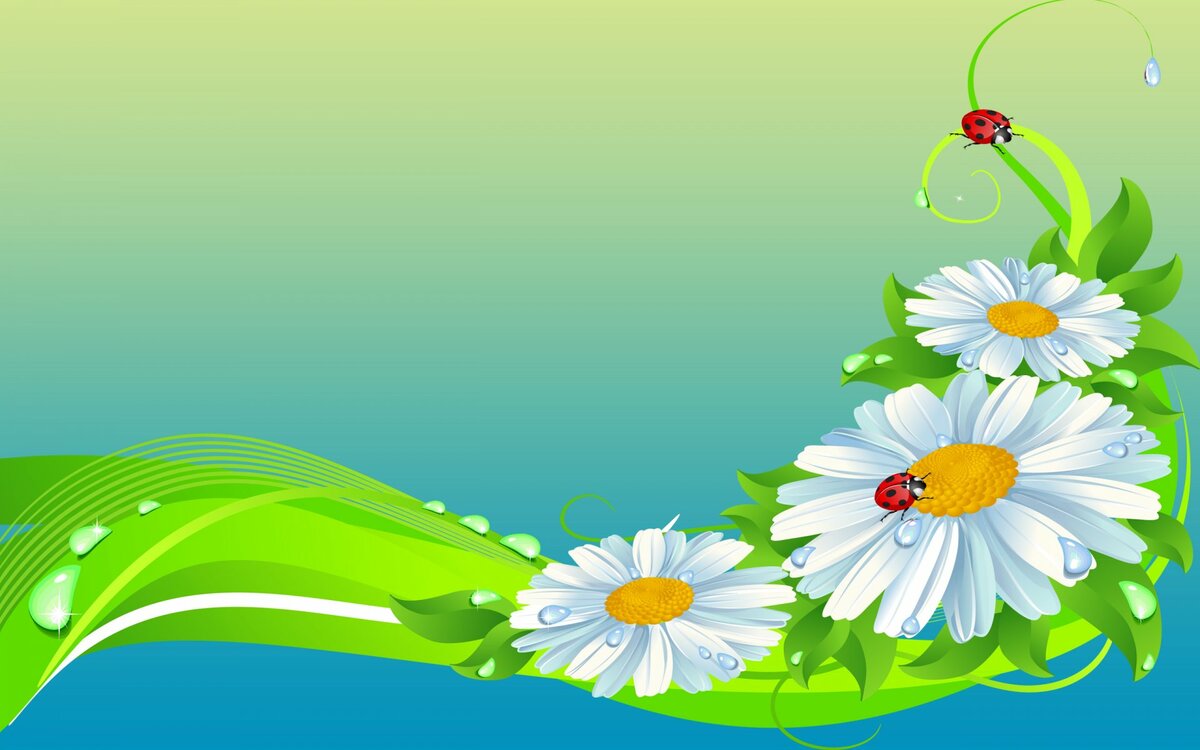 Спасибо за внимание.
7